Výsledky českých žáků PISA 2018
Mgr. Tomáš Zatloukal, MBA, LL.M. │ ústřední školní inspektor
3. prosince 2019
Projekt
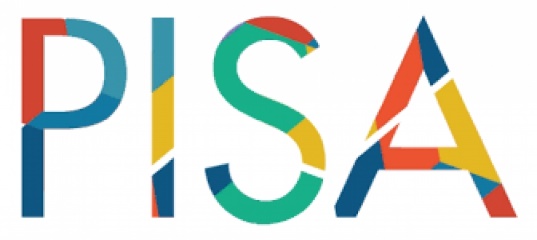 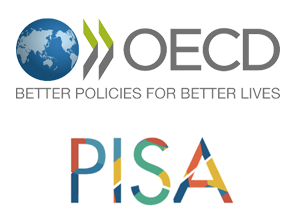 PISA 2018 – patnáctiletí v základních a středních školách
Čtenářská gramotnost
Přírodovědná gramotnost
Matematická gramotnost
Tříletý cyklus
[Speaker Notes: Projekt Organizace pro hospodářskou spolupráci a rozvoj (OECD)
Od roku 2000
 
Patnáctiletí – jak jsou připravení pro další studium/každodenní životní situace/vstup na trh práce
 
Tří hlavní gramotnosti, tříletý cyklus
2018 – čtenářská gramotnost hlavní, vývoj za 18 let (předtím byla hlavní v 2000, 2009)
Matematická gramotnost
Přírodovědná gramotnost

V cyklu 2018 testováni žáci narození v roce 2002]
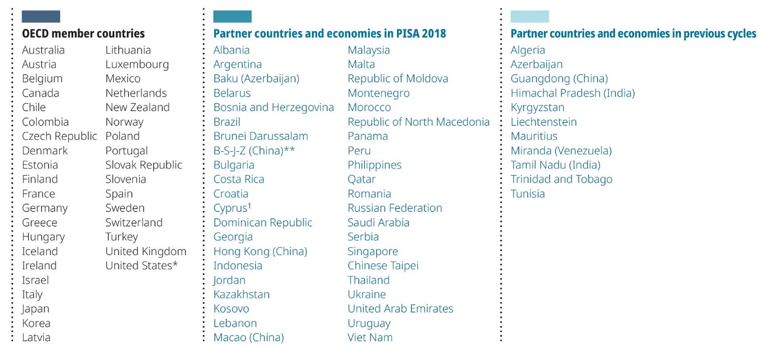 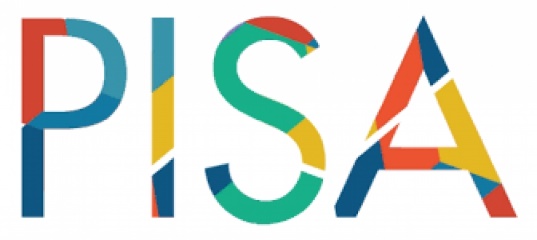 Projekt
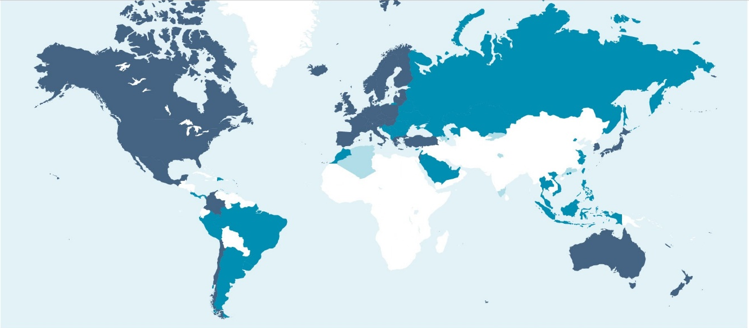 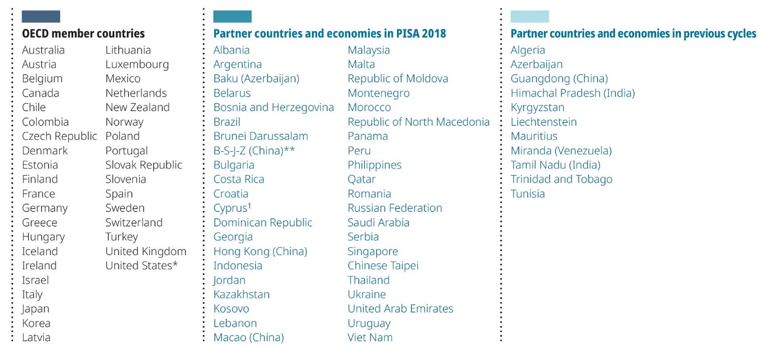 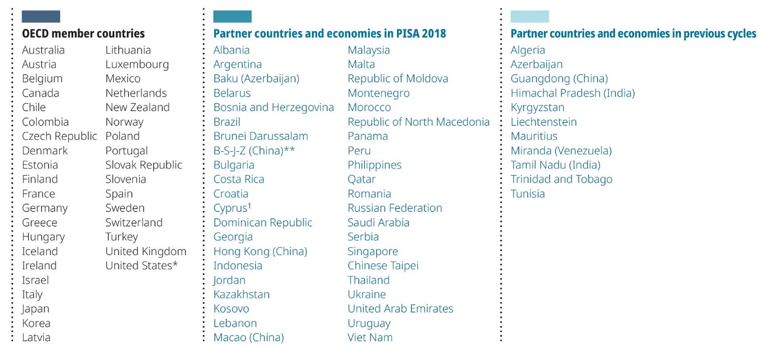 [Speaker Notes: 2018 – zapojeno 79 zemí a ekonomik (nárůst, v 2015 jich bylo 72)
Všechny členské země OECD (36)
V PISA 2015 i 2018 všechny země EU (28)
Další státy a ekonomiky (např. vybraná města/vybrané provincie - Hongkong, Šanghaj, Baku)
 
Žáci – test (v rozsahu 2 hodiny), dotazník
Ředitelé – dotazník
 
Za každou zemi reprezentativní vzorek škol a žáků (v ČR v r. 2018 zapojeno 333 škol)]
Výsledky českých žáků
Průměrné výsledky českých žáků v jednotlivých gramotnostech
[Speaker Notes: 25. místo ze 79 ve čtenářské gramotnosti (Estonsko, Kanada, Finsko)
22. místo v matematické gramotnosti (Japonsko, Korea, Estonsko)
21. místo v přírodovědné gramotnosti (Estonsko, Japonsko, Finsko)]
Trendy ve výsledcích žáků ve čtenářské, matematické a přírodovědné gramotnosti
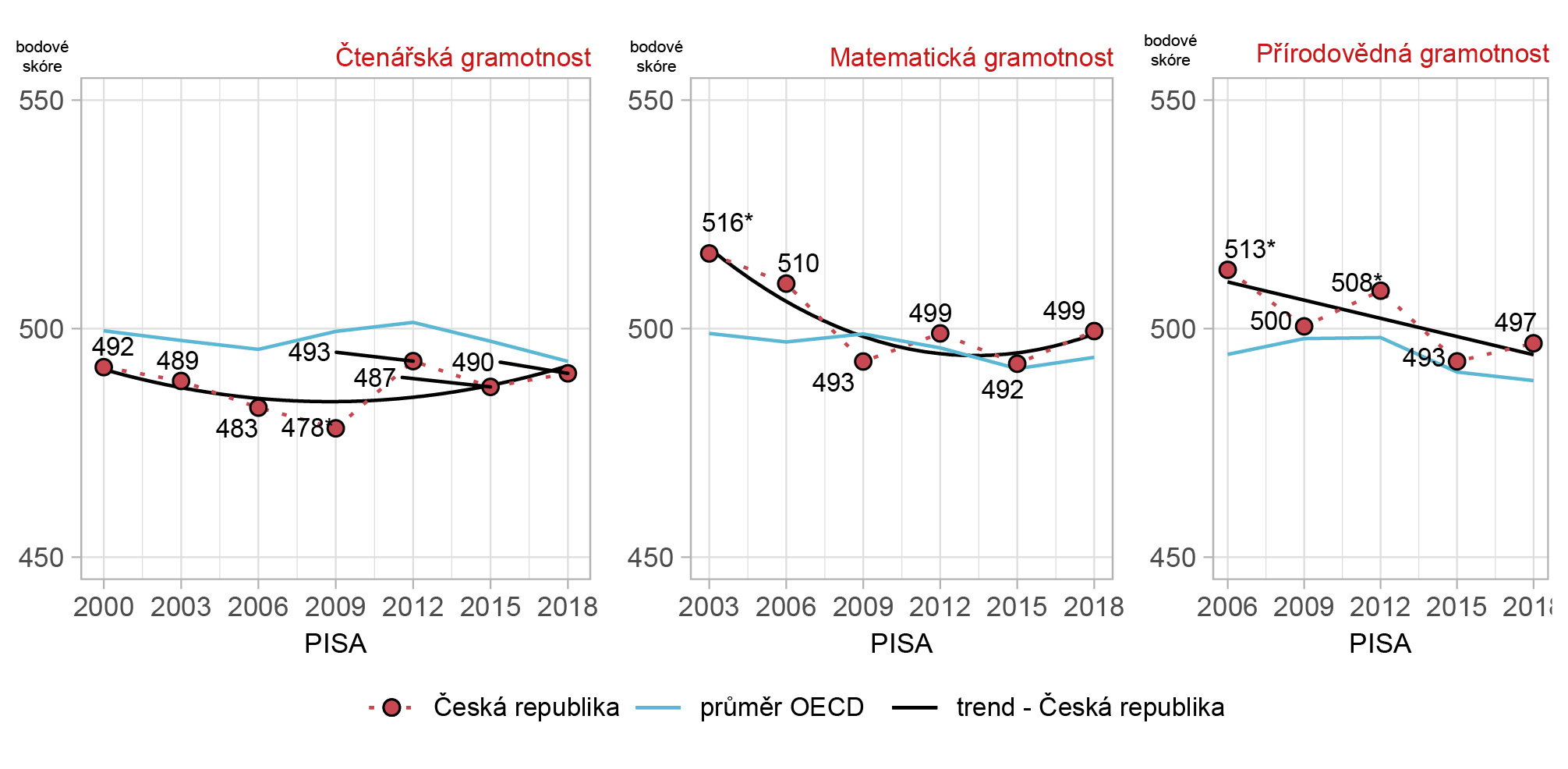 GRAMOTNOSTNÍ ÚROVNĚZastoupení českých žáků v nejnižších a nejvyšších gramotnostních úrovních.Výsledky na úrovni krajů.
ČTENÁŘSKÁ  GRAMOTNOST
Podíl žáků v čtenářských gramotnostních úrovních – ČR vývoj v čase
[Speaker Notes: 79 % žáků v České republice dosáhlo alespoň druhé gramotnostní úrovně. 8 % žáků dosahuje ve čtení vynikajících výsledků, což znamená, že v testu čtenářské gramotnosti tito žáci dosáhli úrovně pět a šest.]
MATEMATICKÁ GRAMOTNOST
Podíl žáků v matematických gramotnostních úrovních – ČR vývoj v čase
PŘÍRODOVĚDNÁ GRAMOTNOST
Podíl žáků v přírodovědných gramotnostních úrovních 
– ČR vývoj v čase
ČTENÁŘSKÁ GRAMOTNOST
Zastoupení žáků ve čtenářských gramotnostních úrovních v jednotlivých krajích ČR
[Speaker Notes: Nejvíce žáků, kteří nedosáhli základní gramotnostní úrovně, je v Ústeckém kraji (36 %) a dále v Jihomoravském (32 %) a Moravskoslezském kraji (32 %). Předpokládá se, že tito žáci mohou mít v budoucnu kvůli svým nedostatkům ve čtenářské gramotnosti problémy nebo mohou
představovat společenskou zátěž. Nejméně takových žáků je v Plzeňském kraji (18 %), Praze (19 %), Zlínském (20 %) kraji.

Důležité je ale sledovat i podíly žáků na jiných úrovních např. Praha a Zlínský kraj nemají nejslabších žáků (pod druhou úrovní) nejméně, ale ve srovnání s ostatními kraji mají největší podíly žáků dosahujících nejvyšších úrovní (5 a 6).]
Průměrný výsledek a průměrný index ESCS v krajích ČR
[Speaker Notes: Červená přímka vyjadřuje situaci, kdy výsledek kraje ve čtenářské gramotnosti dopadl tak, jak by odpovídalo složení žáků z hlediska socioekonomického zázemí.
Lépe než by odpovídalo dopadly kraje – Zlínský, Plzeňský, Olomoucký, Liberecký, Jihočeský.

Rozdíl ve školních letech (Praha-Ústí) vychází na dva roky

Bodové hodnoty výsledku krajů v 2018 jsou:
Praha 502 
Zlínský 494 
Plzeňský 482 
Jihočeský 481 
Liberecký 479 
Kraj Vysočina 476 
Olomoucký 475 
Středočeský 474 
Karlovarský 462 
Pardubický 461 
Moravskoslezský 459 
Jihomoravský 459 
Královéhradecký 456 
Ústecký 439]
Výsledky českých žáků ve čtenářské gramotnosti
ČTENÁŘSKÁ GRAMOTNOST
Výsledky žáků ve školách různých zřizovatelů
Výsledky ve čtenářské gramotnosti v druzích škol ČR dle zřizovatele
[Speaker Notes: Žáci všech druhů veřejných škol s výjimkou žáků základních škol dosáhli statisticky významně lepšího průměrného výsledku. 
Toto zjištění je ovšem třeba brát s opatrností. Výběr škol zapojených do PISA 2018 byl reprezentativní z hlediska druhů škol, ale nebyl vybírán tak, aby bylo zajištěno reprezentativní zastoupení veřejných a soukromých škol v rámci každého druhu.]
ČTENÁŘSKÁ GRAMOTNOST
Skóre v zemích OECD a v ČR - celkové, chlapců a dívek
[Speaker Notes: Gender - Ve čtenářské gramotnosti jak českých, tak i OECD žáků se ze všech domén nejvíc projevuje genderová nerovnost výsledku. Výrazně jsou lepší děvčata. 
Zjištění mohou souviset s tím, že:
Celkově se chlapci méně často setkávají s delšími a souvislejšími texty, což se může promítnout do jejich schopnosti a dovednosti pracovat s texty.
Ukazuje se, že v rozdílných výsledcích chlapců a dívek se pravděpodobně odrážejí rozdílné čtenářské preference. 
Žákovský dotazník nabízí podrobnější pohled na frekvenci čtení různých typů textů. Zatímco dívky nejčastěji čtou krásnou literaturu (romány, vyprávění, příběhy), chlapci dávají přednost jiným typům textů – nejčastěji uváděli, že čtou noviny, časopisy, naučnou literaturu. 
S výběrem různých typů textů souvisí i celkový přístup k četbě. Chlapci převážně uváděli, že čtou jen proto, aby získali potřebné informace, a ve srovnání s dívkami je pro ně čtení častěji ztrátou času. Jen pro čtvrtinu chlapců je četba koníčkem (pro 50 % dívek). 
Navíc v souvislosti s šetřením PIRLS se ukázalo, že v tuzemských čítankách zatím převažují texty, které pro chlapce nejsou celkově tak zajímavé jako pro dívky – protože se často jedná o úryvky z krásné literatury.]
MATEMATICKÁ A PŘÍRODOVĚDNÁ GRAOTNOST
Skóre v zemích OECD a v ČR - celkové, chlapců a dívek
[Speaker Notes: Situace v ČR se z hlediska rozdílů mezi dívkami a chlapci celkově neliší od průměru zemí OECD. 
V případě matematické gramotnosti je u našich žáků mírně menší rozdíl.]
ČTENÁŘSKÁ GRAMOTNOST
Průměrné výsledky České republiky a zemí OECD na dílčích škálách čtenářské gramotnosti
[Speaker Notes: Obrázek ukazuje výsledky českých žáků na dílčích škálách spolu s průměrem zemí OECD 
 Výsledky českých žáků na všech pěti dílčích škálách čtenářské gramotnosti se významně neliší od průměru zemí OECD. 
Na všech dílčích škálách dosáhly dále dívky lepšího výsledku než chlapci. Relativně největší rozdíl (36 bodů) mezi výsledkem dívek a chlapců pozorujeme v České republice na škále samostatných textů. Schopnost práce se samostatnými texty je slabou stránkou českých chlapců, které je třeba věnovat pozornost navzdory zvýšenému důrazu, jenž šetření PISA 2018 klade na práci se soubory textů. 
Na obrázku je patrná tendence k relativně vyšší úspěšnosti českých žáků, a to dívek i chlapců, v oblasti vyhledávání informací a v práci se soubory textů.
 Vzhledem k rostoucímu trendu čtení elektronických textů zavedla PISA 2018 nové dělení na 2 typy textů:
• samostatné texty – mají jednoho autora, který je napsal v jednom čase,
• soubory textů – obsahují texty různých autorů nebo texty jednoho autora psané v různých časech.
Práce se soubory textů je typická pro čtení v prostředí internetu a kromě tradičních čtenářských procesů vyžaduje dovednosti nového typu založené na porovnávání různých textů na stejné téma.]
ČTENÁŘSKÁ GRAMOTNOST
Vztah mezi výsledkem a výdaji na vzděláváníPrůměrný výsledek zemí OECD a výdaje na vzdělávání – čtenářská gramotnost - 2018
Zdroj: OECD, PISA 2018 Database, Tables I.MEANS.READ and SL.1.1.
[Speaker Notes: Graf ukazuje vztah mezi výsledkem zemí OECD ve čtenářské gramotnosti a jejich celkovými výdaji na vzdělávání jednoho žáka od 6 do 15 let věku. Průměrně se na něj vydalo v roce 2018 ve členských zemích OECD o něco víc než 89 000 amerických dolarů. V České republice to bylo téměř o 20 000 amerických dolarů méně, podprůměrných 69 143 amerických dolarů. 
Ukazuje se, že spolu se stoupajícími výdaji zemí na vzdělávání rostou i průměrné výsledky jejich žáků. 
Ovšem závislost úplně zobecnit nelze, protože například Lucembursko investuje do vzdělání svých žáků rekordních 208 500 amerických dolarů, avšak jejich výsledek ve čtenářské gramotnosti je statisticky významně pod průměrem zemí OECD. Na druhou stranu Lucembursko zdůrazňuje více jiná témata, například vícejazyčnost.
Výsledek českých žáků ve čtenářské gramotnosti je v porovnání se zeměmi OECD lepší, než by odpovídalo vynaloženým prostředkům na jejich vzdělávání.
Například Irsko má výdaje na vzdělávání téměř srovnatelné s průměrem zemí OECD, ovšem výsledek irských žáků je statisticky významně nadprůměrný. Ještě výraznější rozdíl je v případě Estonska, které má vysoce nadprůměrný výsledek, ačkoli jeho výdaje na vzdělávání jsou asi o 5 000 amerických dolarů nižší než v České republice.]
Děkuji za pozornost
Mgr. Tomáš Zatloukal, MBA, LL.M.
ústřední školní inspektor
ČESKÁ ŠKOLNÍ INSPEKCEFráni Šrámka 37, 150 21  Praha 5
posta@csicr.cz
tomas.zatloukal@csicr.cz